Fig. 1
Atlantis silica 
r =0.42
Zwitterionic
r = 0.65
TSK amide
 r = 0.83
7
2
Fig.2
5
5mM AF pH 3.0
4
3
1
6
8
4
5
3
2
5mM AF pH 4.4
1
7
6
8
1
3
5mM AA pH 6.0
4
2
5
7
8
6
1+2
5mM AB pH 9.0
3,4 neutrals
5,6 strong bases
1,2,7 acids
3
4
5
8
6
7
25
20
15
5
10
0
30 min.
Fig. 3
7
4
0.1 % TFA
5
A215
2
3
1
6
8
6
5
7
8
AF pH 3
3
4
2
1
0
4
8
12 min.
Fig. 4
UV215 nm
3
2
1
ZIC-cHILIC (phosphorylcholine)
3
1
2
BEH silica
2
1
3
Cortecs silica
3
2
Agilent glycan
1
3
BEH amide
2
1
0
3
ZIC-HILIC (sulfobetaine)
2
1
7.5 min.
Fig. 5
Basic compounds
Fig. 6
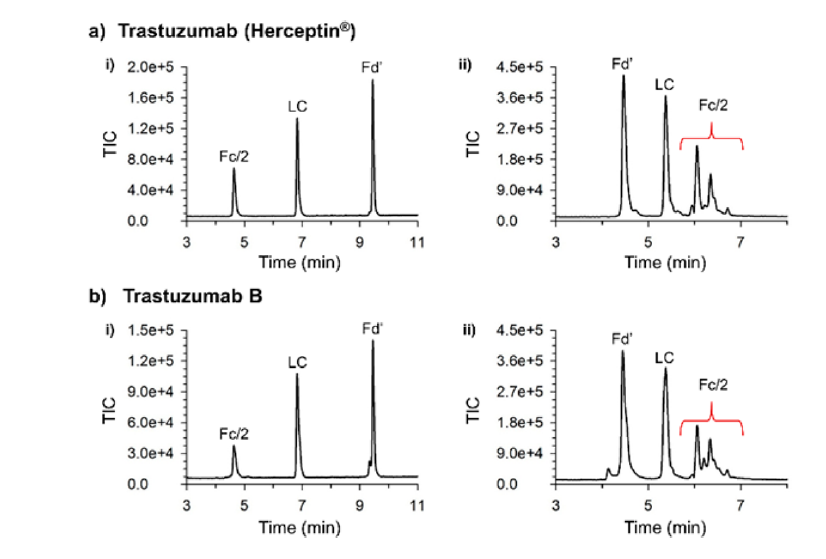